■第３期大阪府医療費適正化計画実績評価（案）
資料1-1
１　目標・施策の進捗状況等
※Ａ：目標に到達　Ｂ：改善傾向にある　Ｃ：改善傾向も悪化傾向も見られなかった　Ｄ：悪化した
第４期大阪府医療費適正化計画における「第３期の評価」からの変更箇所について、朱筆下線で表示。
２　医療費推計と実績の比較・分析
３　今後の課題及び推進方策
一　住民の健康の保持の推進
　　　第３期医療費適正化計画における令和５年度の特定健康診査実施率70％、特定保健指導実施率45％、メタボリック
　　　シンドローム該当者及び予備群者の減少率25％の目標については、それぞれ実績との差異が大きいことから、引き続き
　　　第４期医療費適正化計画においても、実施率・減少率の向上に向けて、関係者の更なる取組をより一層促す必要がある。

二　医療の効率的な提供の推進
　　⇒第３期医療費適正化計画における令和５年度までに後発医薬品の使用割合を80％とする目標については達成されたものの、
　　　引続き第４期医療費適正化計画においても、後発医薬品の使用促進について、関係者の更なる取組をより一層促す必要がある。

三　今後の対応
　　⇒一及び二等に対応するため、住民の健康の保持の増進及び医療の効率的な提供の推進に向けた取組を加速する必要がある。
　　　第４期医療費適正化計画においては、医療費の地域差縮減に向けた取組や骨折対策といった取組を新たに記載しており、
　　　このような取組の実施や進捗状況についての分析を行うこととする。
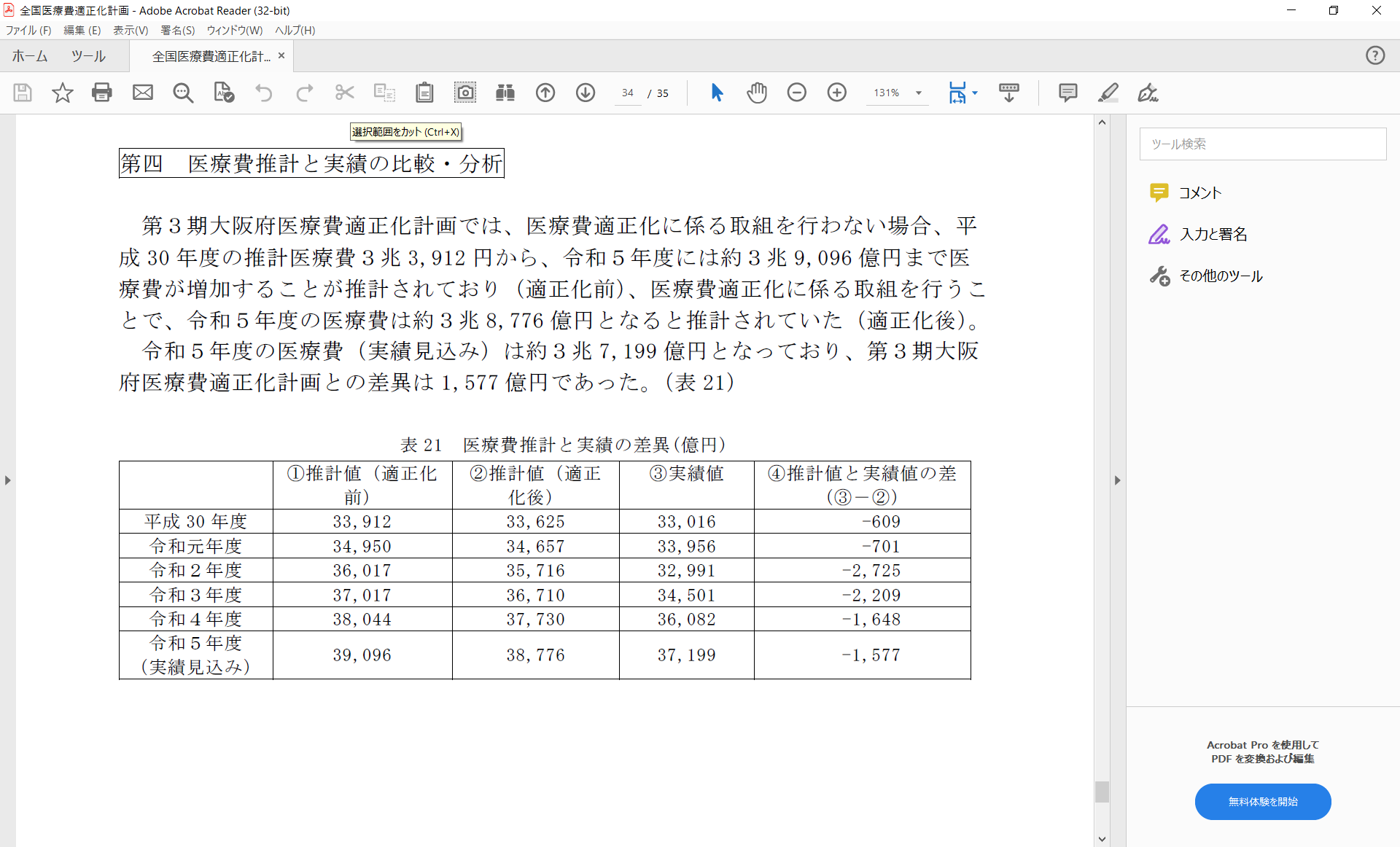 新型コロナウイルス感染症流行による受診控えなどにより、令和2年度は前年度比較で医療費実績が減少し、推計値と実績値の差が大きくなった。その後、推計値と実績値の差は徐々に縮まっているものの、引き続き医療費は抑制されている状況。